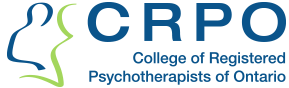 Council OrientationModules 3 & 4
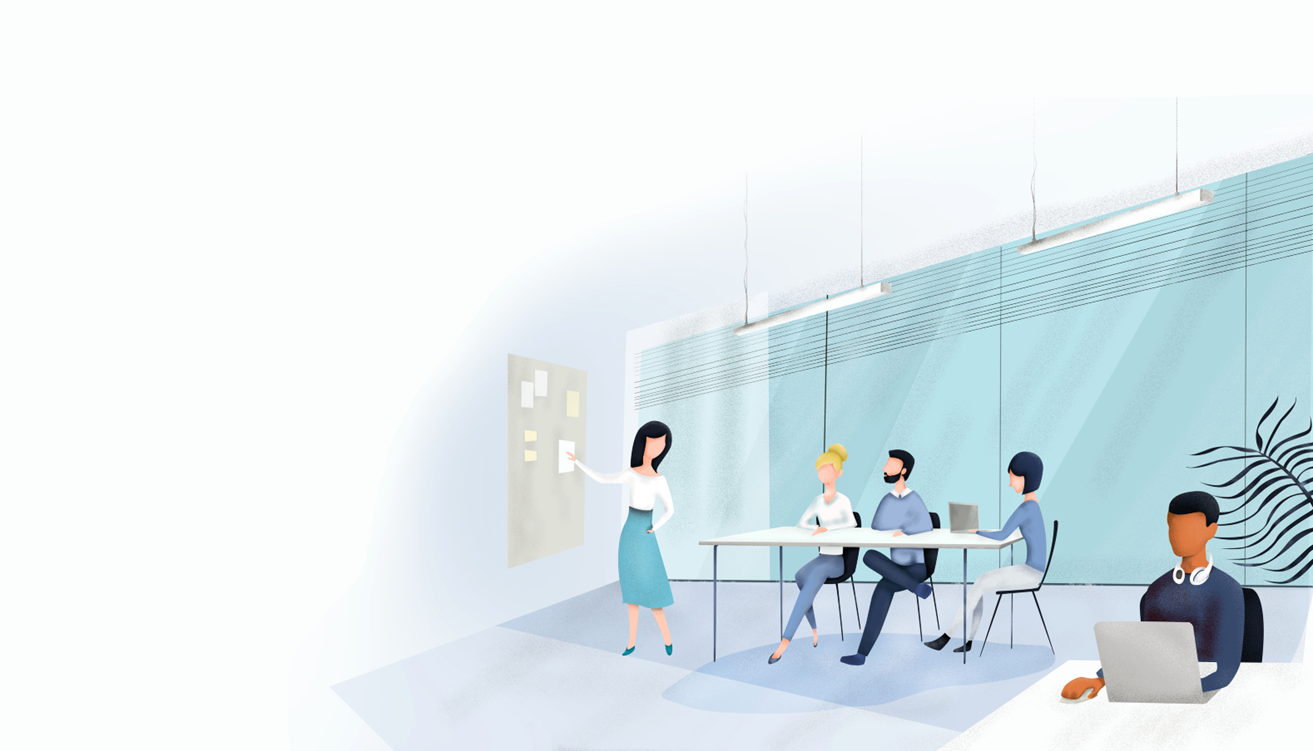 Module 3: Committees
Role of Committees
The Health Professions Procedural Code (schedule 2 of the RHPA) sets out the practical rules for the colleges regarding things like registering applicants, handling complaints, Quality Assurance Program, etc.

The Code states that every College must have the following committees:
Statutory Committees
Executive
Registration
Inquiries, Complaints and Reports
Discipline
Fitness to Practise
Quality Assurance
Client Relations (also called Patient Relations)
Standing Committees and Working Groups
CRPO also has two standing (non-statutory) committees:

Examination
Nominations & Elections

Council also has the authority to establish ad hoc committees and working groups. CRPO Council has established two such groups:

Diversity Equity and Inclusion Working Group
Professional Practice Working Group
Role of Committees
The role of committees is to develop policies and provide practical application & case level decision-making
Role of Committees, cont’d
The work of committees is independent of Council.

Each committee has between 5-10 members. These members also sit on Council.

The committee terms of reference identify the scope & limitations of each committee.

Committees report statistics to Council but do not provide detail on how decisions are made regarding individual cases.
Executive Committee
The Executive Committee provides leadership to Council and promotes excellence in governance.

Members of this committee are elected by Council for terms of approximately one year.
Registration Committee
The Registration Committee develops policy related to registration and provides direction regarding the College’s registration processes.  

Entry to practice is a crucial component of public protection.
Registration Committee, cont’d
The CRPO has a duty to ensure that registration practices are transparent, objective, impartial and fair:

Clear & complete information available for applicants
Making timely decisions and providing reasons
Facilitating an appeals process
Examination Committee
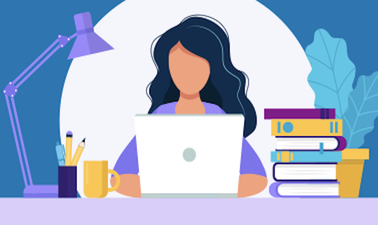 The Examination Committee considers appeals regarding failure of the Registration Examination, where there are alleged grounds of unfairness or other extenuating circumstances.
Inquiries, Complaints & Reports Committee
The Inquiries, Complaints and Reports Committee (ICRC) sets College policy with regard to complaints, mandatory reports, Registrar’s investigations and inquiries regarding a member’s capacity to practise the profession.
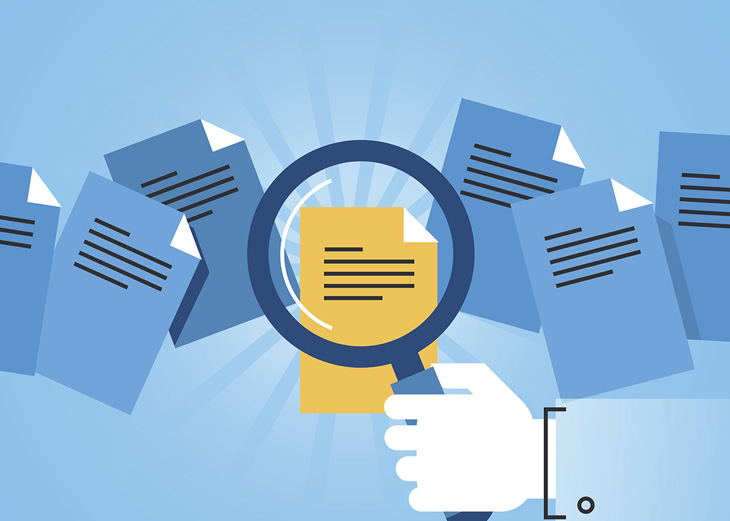 Inquiries, Complaints & Reports Committee, cont’d
ICRC handles registrant-specific concerns:

Professional misconduct
Incompetence (unskilled)
Incapacity (impaired)

ICRC is a screening committee & does not make findings.
Discipline Committee
The Discipline Committee conducts public hearings where they consider serious allegations regarding an RP’s practice. Cases are referred to the Discipline Committee by the Inquiries, Complaints and Reports Committee.

All members of Council are appointed to the Discipline Committee and all hearings are open to the public, with limited exceptions.
Fitness to Practise Committee
The Fitness to Practise (FTP) Committee conducts hearings in accordance with the RHPA related to allegations concerning an RP’s capacity to practise the profession. It also sets policy and procedure relating to the fitness to practise process.

All members of Council are appointed to FTP.
Quality Assurance Committee
The Quality Assurance Committee (QAC) develops policy to promote ongoing competence and quality improvement of registrants and monitors registrant participation in the Quality Assurance Program.
Quality Assurance Committee, cont’d
Proactive

Supportive

Focus on excellence rather than “minimum standards”
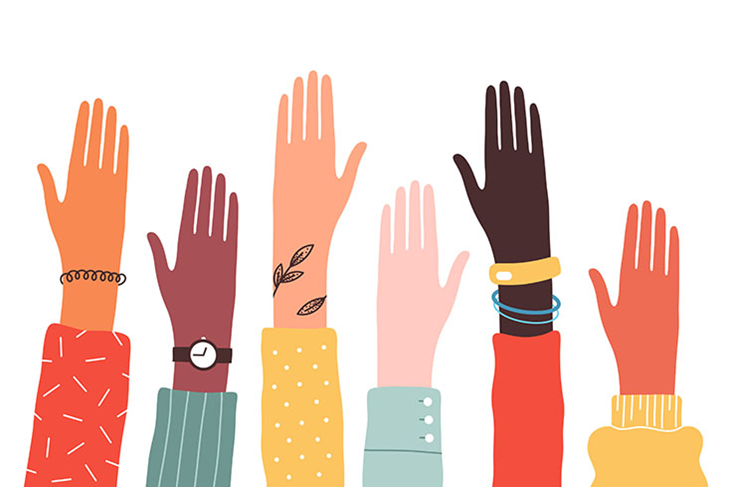 Client Relations Committee
The Client Relations Committee (CRC) sets policy on the prevention of sexual abuse by registrants of the College and administers a therapy and counselling fund for client victims of sexual abuse.
Client Relations Committee, cont’d
CRC also assists in the development of:
Sexual abuse prevention plan
Council & staff training
Public education of boundaries and rights

This ensures that staff and Council are well-equipped and informed in how to support individuals who bring forward allegations of sex abuse.
Nominations & Elections Committee
The Nominations and Elections Committee assists the Registrar in supervising and administering CRPO’s Council election process and addresses election-related disputes. 

All election procedures are defined in the CRPO by-laws.
Nominations & Elections Committee, cont’d
The committee may also seek out and encourage registrants of the College to consider running for a position on Council.
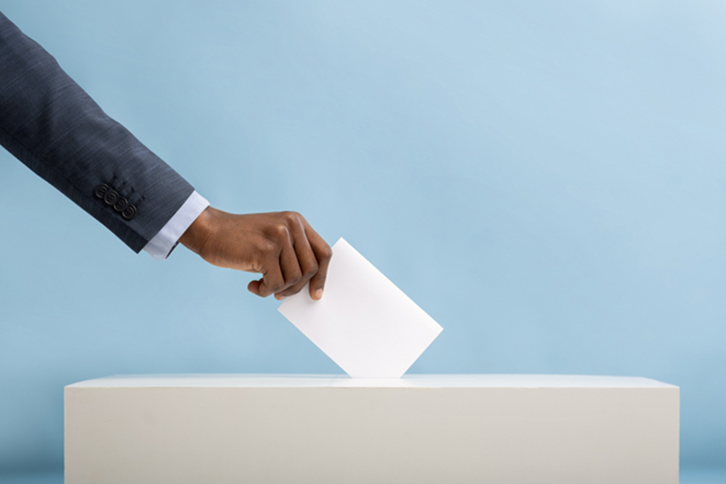 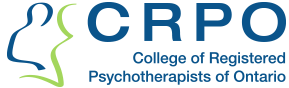 Module 4: Panels
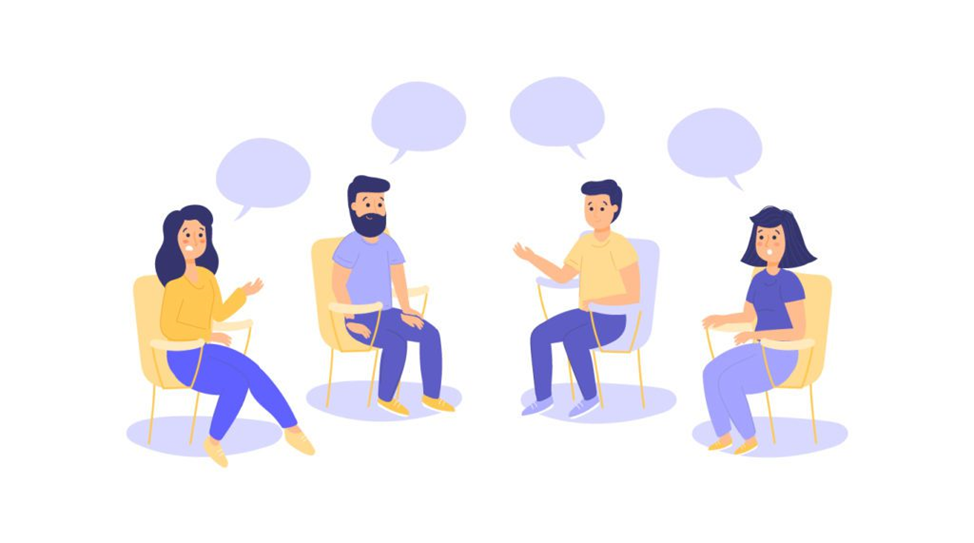 What is a Panel?
Panels are required to review specific cases or matters.

E.g. registration applications that do not clearly meet the registration requirements are referred to a panel of the Registration Committee for a third-level review.
Which Committees Hold Panels?
Several CRPO committees regularly hold panels throughout the year:

Registration
Inquiries, Complaints and Reports
Quality Assurance
Examination
Panel Composition
The RHPA dictates the minimum panel composition requirements (e.g., three people, at least one public member and one elected professional member).
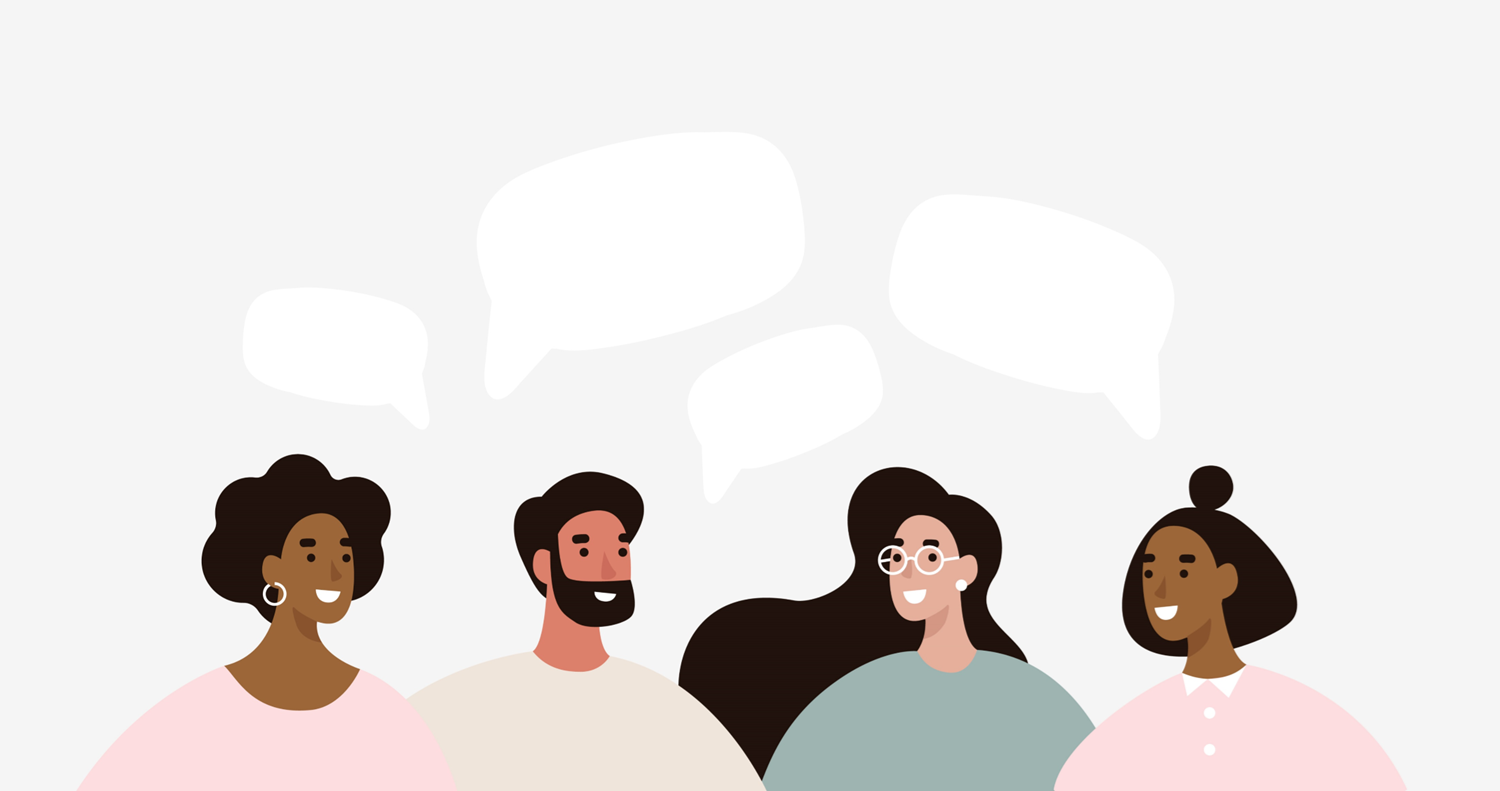 Panel Members
Professional members bring their clinical perspective and experience to the process and work with the other panel members to ensure that decisions are fair and appropriate.

Professional and public members bring their lived and professional experiences to the panel process.
Panel Packages
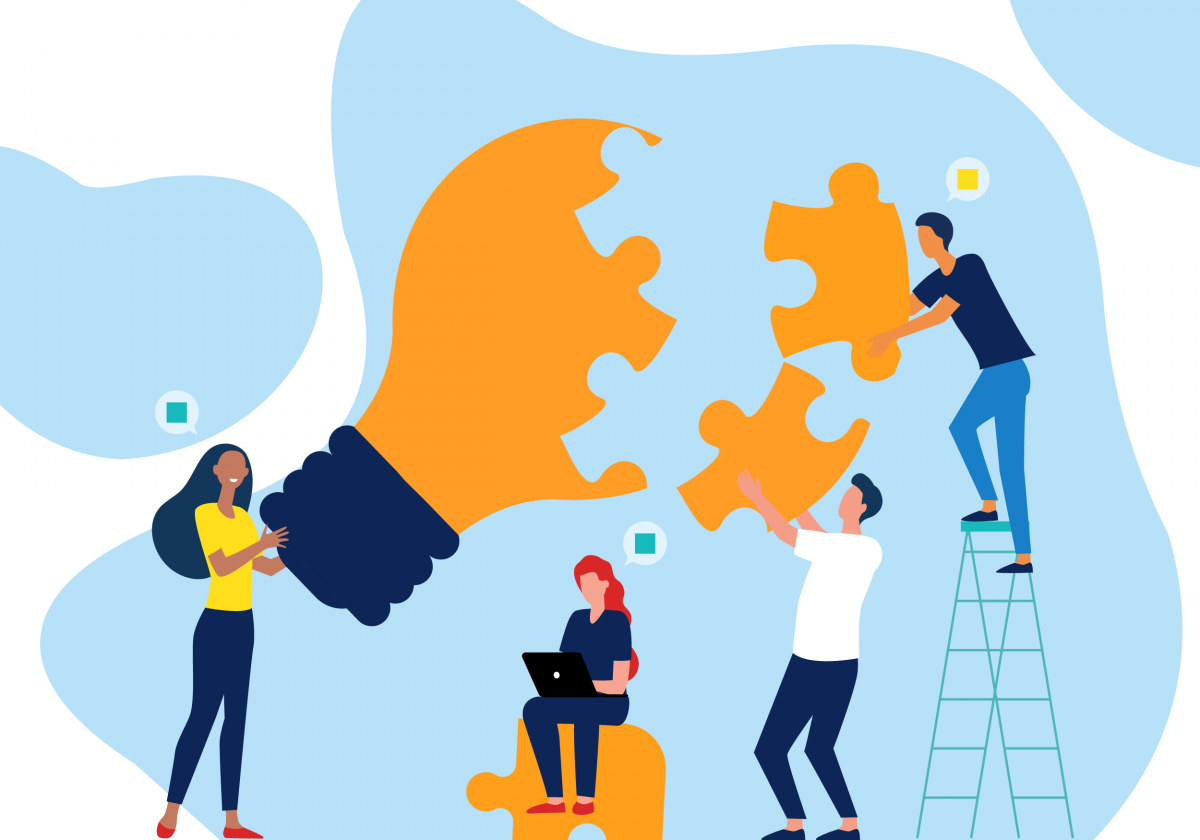 Panels are provided with sufficient information to arrive at a decision that is consistent, transparent and fair.
Panel Tools
Panels have specific tools in their toolbox – panel outcomes that they have the legislative authority to order. 

These ‘tools’ or dispositions can be found in the Health Professions Procedural Code (schedule 2 of the RHPA).
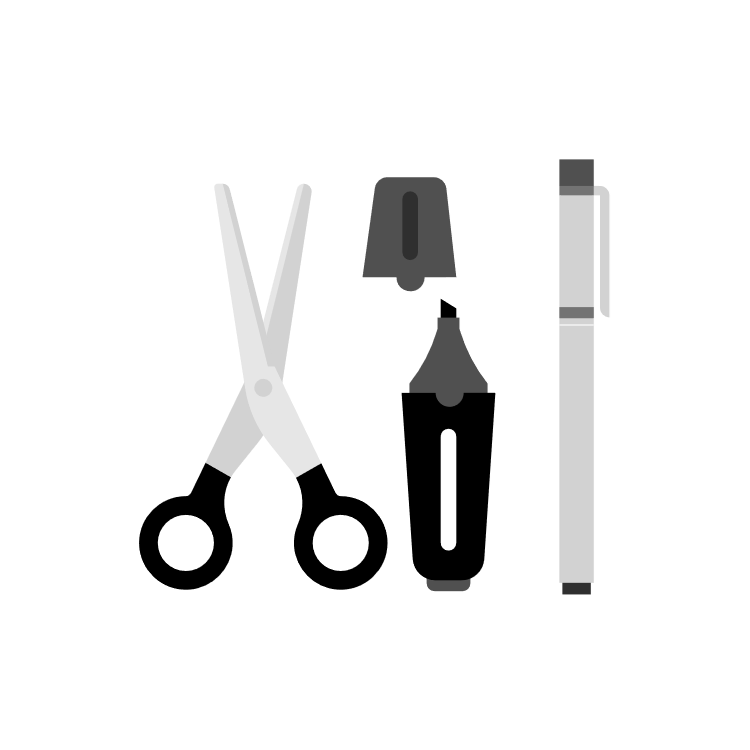 Panels: ICRC
ICRC panels may order the following:

Take no action

Issuing written advice to the RP

Requesting the RP to enter into a remedial agreement with the CRPO (e.g. submit a reflection paper)
Panels: ICRC, cont’d
ICRC panels may order the following:

Directing the RP to participate in specified continuing education or remediation programs (SCERPs)

Directing the RP to attend the CRPO office (or appear virtually) to receive an in-person caution
Panels: ICRC, cont’d
ICRC panels may order the following:

Requesting the RP to sign an Acknowledgment & Undertaking to voluntarily restrict practice

Refer the RP to Discipline

Refer the matter to incapacity proceedings (Fitness to Practise)
Panels: Registration
Registration panels may order the following:

Directing that the applicant be issued a Certificate of Registration;

Directing that a Certificate of Registration be issued if the applicant successfully complete examinations set or approved by the panel;

Directing that a Certificate of Registration be issued if the applicant successfully complete additional training specified by the panel;
Panels: Registration, cont’d
Registration panels may order the following:

Directing that specified terms, conditions or limitations (TCLs) be applied to the applicant’s Certificate of Registration and specifying that a limitation on the applicant’s right to apply under subsection 19 (1) of the Health Professions Procedural Code (application for variation) be imposed; or

Directing that the applicant’s application be refused.
Panels: QA
Quality Assurance panels may order the following:

Require a registrant to participate in specified continuing education or remediation programs (if the registrant’s knowledge, skill & judgement has been assessed by a CRPO-appointed peer assessor and found to be unsatisfactory);
Panels: QA, cont’d
Quality Assurance panels may order the following:

Directing the Registrar to impose terms, conditions or limitations for a specified period on the certificate of registration of a registrant,

Directing the Registrar to remove terms, conditions or limitations before the end of the specified period
Panels: QA, cont’d
Quality Assurance panels may order the following:

Disclose the name of the registrant and allegations against the registrant to ICRC if the QA committee is of the opinion that the registrant committed an act of professional misconduct or may be incompetent or incapacitated.
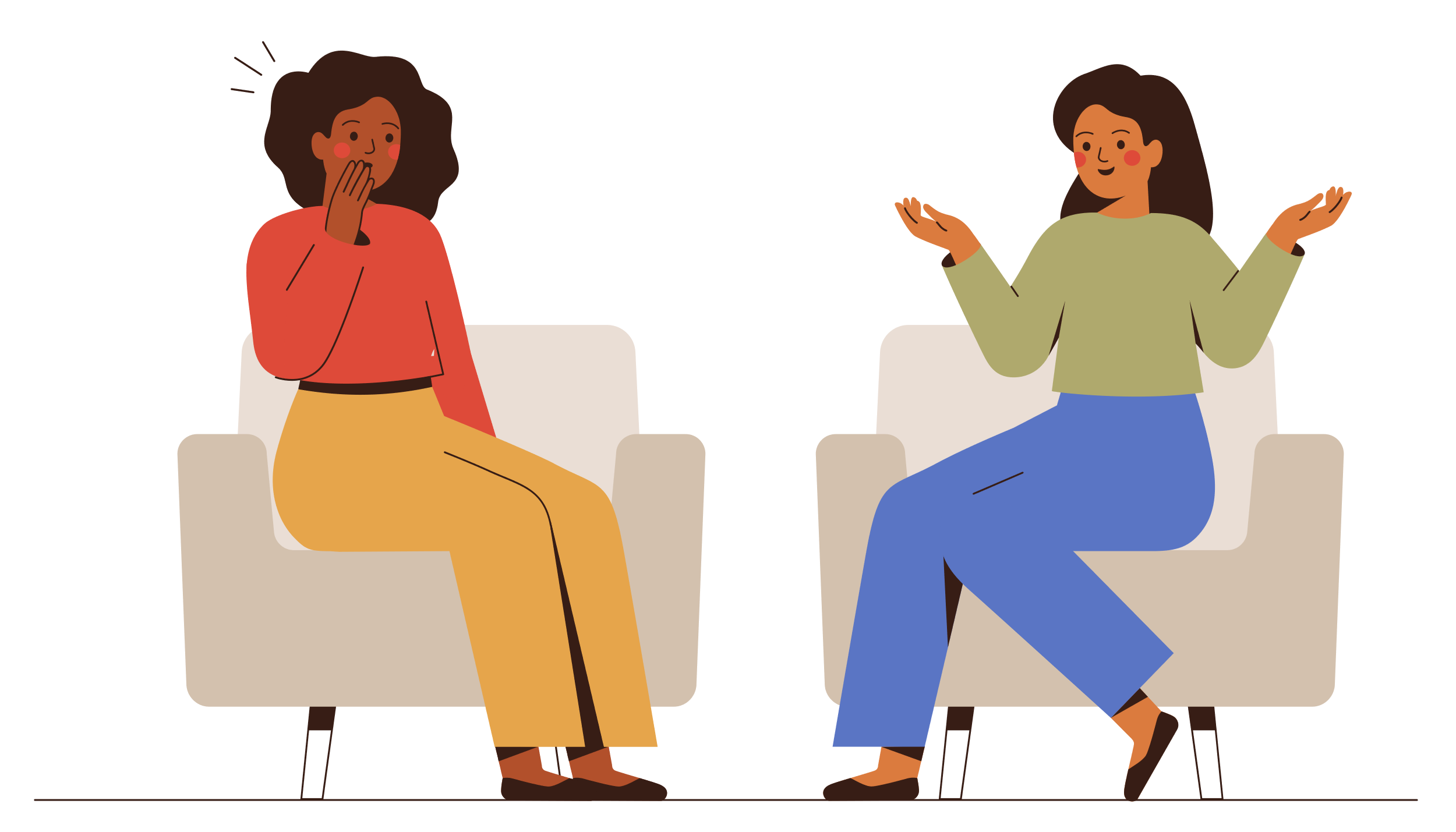 Panel Competencies
Fiduciary responsibilities
Conflict of interest
Bias
Right-touch principles
Legislative interpretation and sources of authority
Finding fact and managing evidence
Clear and adequate reasons
Enforceable decisions
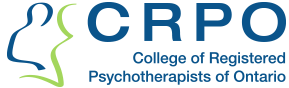 Panel Decision-making ProcessRegistration, Exam, QA and ICRC
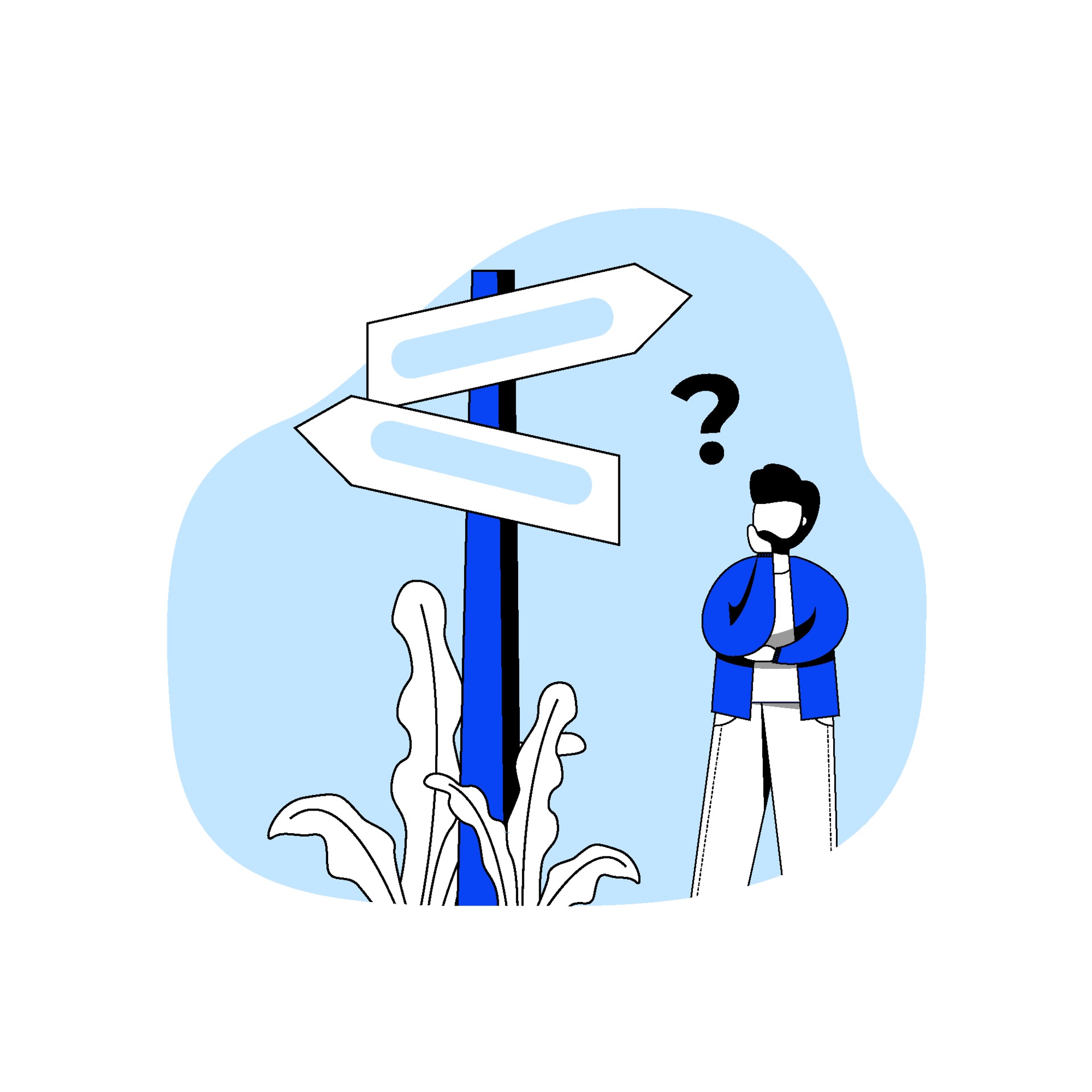 Decision-making: Registration
Registrar receives application
Accepted by Registrar
Referred to Registration Committee
Certificate issued
Certificate with Terms, Conditions & Limitations (consent)
Certificate issued
Certificate with terms, conditions or limitations
Cert. issued if exams or additional training completed
Certificate refused
Approval by Registration Committee
Health Professions Appeal & Review Board (HPARB) review
Appeal to Divisional Court
[Speaker Notes: Registration Committee: decisions regarding applications for registration in accordance with the Health Professions Procedural Code, the Registration Regulation, and College policy

Identify the issue(s): what are the grounds for the referral?
Is each requirement met?
If a requirement is not met, is it exemptible?

Use public protection lens to evaluate:
The purpose of each requirement and whether it can be met another way
The degree of the deficiency of applicant’s qualifications
The importance of the deficiency
Whether applicant has alternative qualifications
The verifiability of the alternatives
The significance of the deficiency to applicant’s proposed practice]
Decision-making: Examination
First Attempt entry-to-practice exam
yes
Failure status
Optional: online tutorial by COMPASS
Second attempt entry-to-practice exam
Cut score distance <4 pts
Failure status
Optional: online tutorial by COMPASS
Mandated: Brief focus workbook with structured competency-based self-assessment
yes
no
Cut score distance >4 pts
yes
Is there a competency-based pattern?
no
yes
Options for Mandated Action (contextual):
Competency-deficit based competency workbook
Assessment by CRPO-appointed specialist
Supervision by CRPO-qualified supervisor
Self-assessment via QA system
Directed training / coursework / webinar(s
Options for Mandated Action (contextual):
Full competency workbook
Assessment by CRPO-appointed specialist
Supervision by CRPO-qualified supervisor
Self-assessment via QA system
Upgrading / training / coursework / webinar(s)
[Speaker Notes: Examination Committee: decisions regarding appeals regarding failure of the registration examination
And requests for time extensions in accordance with the Health Professions Procedural Code, the Registration Regulation, and College policy]
Decision-making: Quality Assurance
Is this member’s knowledge, skill and judgment satisfactory?
No
Yes
Recommendations?
Recommendations?
SCERP?
TCLs?
Referral to ICRC? (rare)
[Speaker Notes: Quality Assurance Committee: decisions regarding education or remedial steps deemed necessary for registrants whose participation is found to be unsatisfactory in accordance with the Health Professions Procedural Code, the Quality Assurance Regulation, and College policy]
Decision-making: Inquiries, Complaints & Reports
What is the issue or ground of complaint?
Is there enough information to make a decision?
If yes
If No
investigate further
Sufficiently serious to warrant a discipline hearing?
Sufficient evidence to support a finding?
If yes
If No
If yes
if
No
Refer to discipline
Choose non-discipline outcome
Choose non-discipline outcome
[Speaker Notes: The outcomes of complaints matters can be measured by the level of risk associated with the issue:



Inquiries, Complaints and Reports Committee: direction on need for investigation, review of reports on unauthorized practice,  decisions regarding alleged registrant incapacity, professional misconduct and incompetence in accordance with the Health Professions Procedural Code, the Professional Misconduct Regulation, and College policy]
Dispositions
Registration Committee:
Register
Decline to register
Register with TCL

Examination Committee:
Grant appeal
Nullify last attempt
Waive registration fee
Specify “further education”

Quality Assurance Committee:
Remediation 
Recommended
Required
Dispositions: TCLs
Specified terms, conditions or limitations (TCLs) that can be applied to a registrant’s Certificate of Registration.

What is a TCL?
Restriction on member’s practice
Posted on public register
TCL ≠ substitute for meeting a non-exemptible requirement
Is TCL necessary to protect public interest?

Considerations when ordering a TCL:
how will registrant comply, how long will TCL be in place, who determines successful completion, who pays, etc.
Dispositions: ICRC
Basic Principles of Adjudication
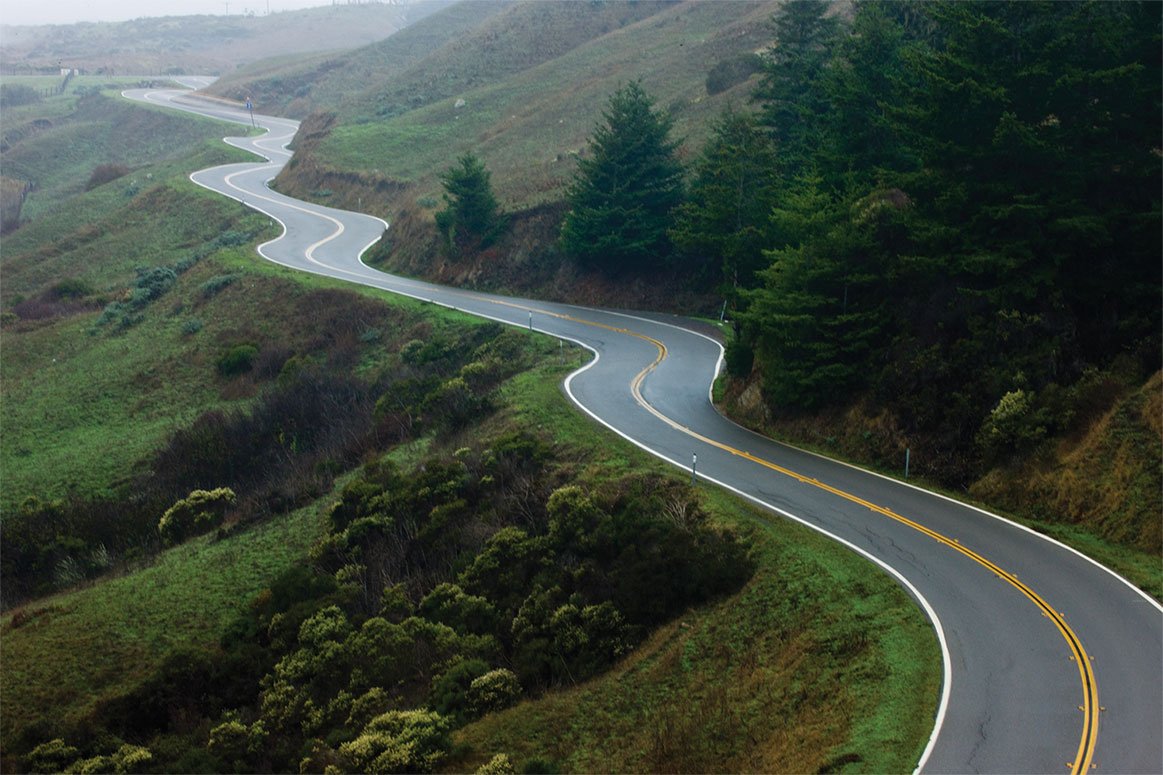 Stay in Your Lane!
Be aware of your roles & responsibilities as a panel member. This includes:
ensuring public perspective and the public protection mandate guides decision-making
ensuring compliance with mandate set out in the RHPA and any other relevant legislation
reducing the risk of harm to the public & the organization
More Principles of Adjudication
Jurisdiction
Legal boundary between what a tribunal (e.g. panel) can and cannot do (see: Health Professions Procedural Code)
Procedural Fairness
Providing notice, the opportunity to respond and providing reasons
Discretion
E.g. providing extensions re: response time
Dos and Don’ts of Adjudication
Tips for Reviewing Panel Materials & Participating in the Panel
Panel materials can be complex and lengthy. 
Review the tips on the next few slides to help you navigate the panel package to effectively participate in discussion and make sound decisions.
Step 1: Reviewing Panel Materials
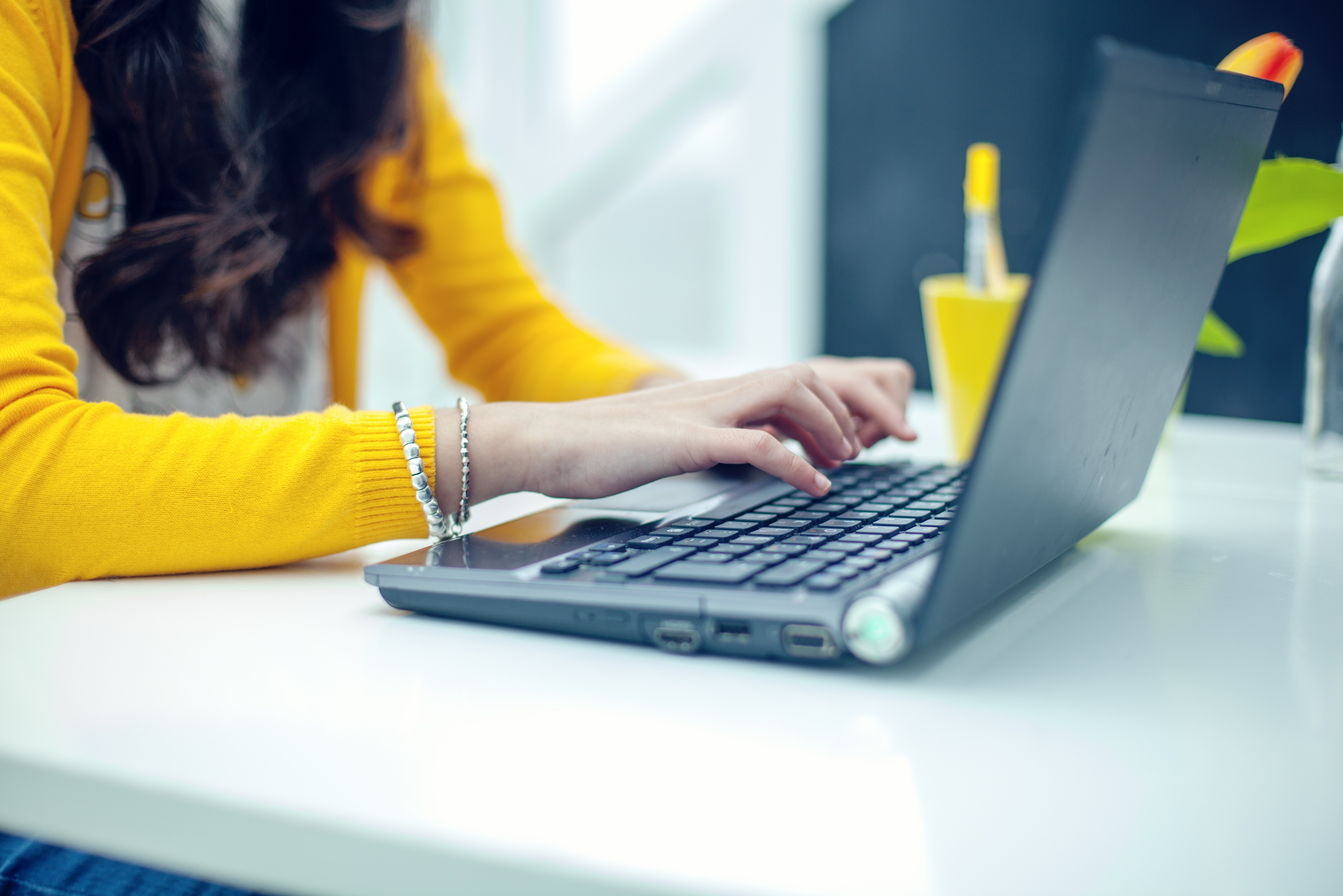 Read the package in the order it is presented
Pay attention to detail – take your time, ask questions & take notes
Step 1: Reviewing Panel Materials
Think critically
identify patterns, facts, and details to render a thoughtful decision
Evaluate the information you receive in your package – is there enough to support a decision?
Identify any biases – whether it be your own biases or biases that you come across in the panel materials
Consider all arguments
Step 1: Reviewing Panel Materials, cont’d
Use reading comprehension strategies:
Find the main issue, important facts, and supporting details then summarize
Use your prior knowledge to help you analyze the materials by bridging old and new knowledge
Step 2: Panel Meeting Participation
Be present and attentive – actively listen to your peers
Keep an open mind – don’t jump to conclusions
Remain neutral and non-judgemental
Ask for clarification, if needed
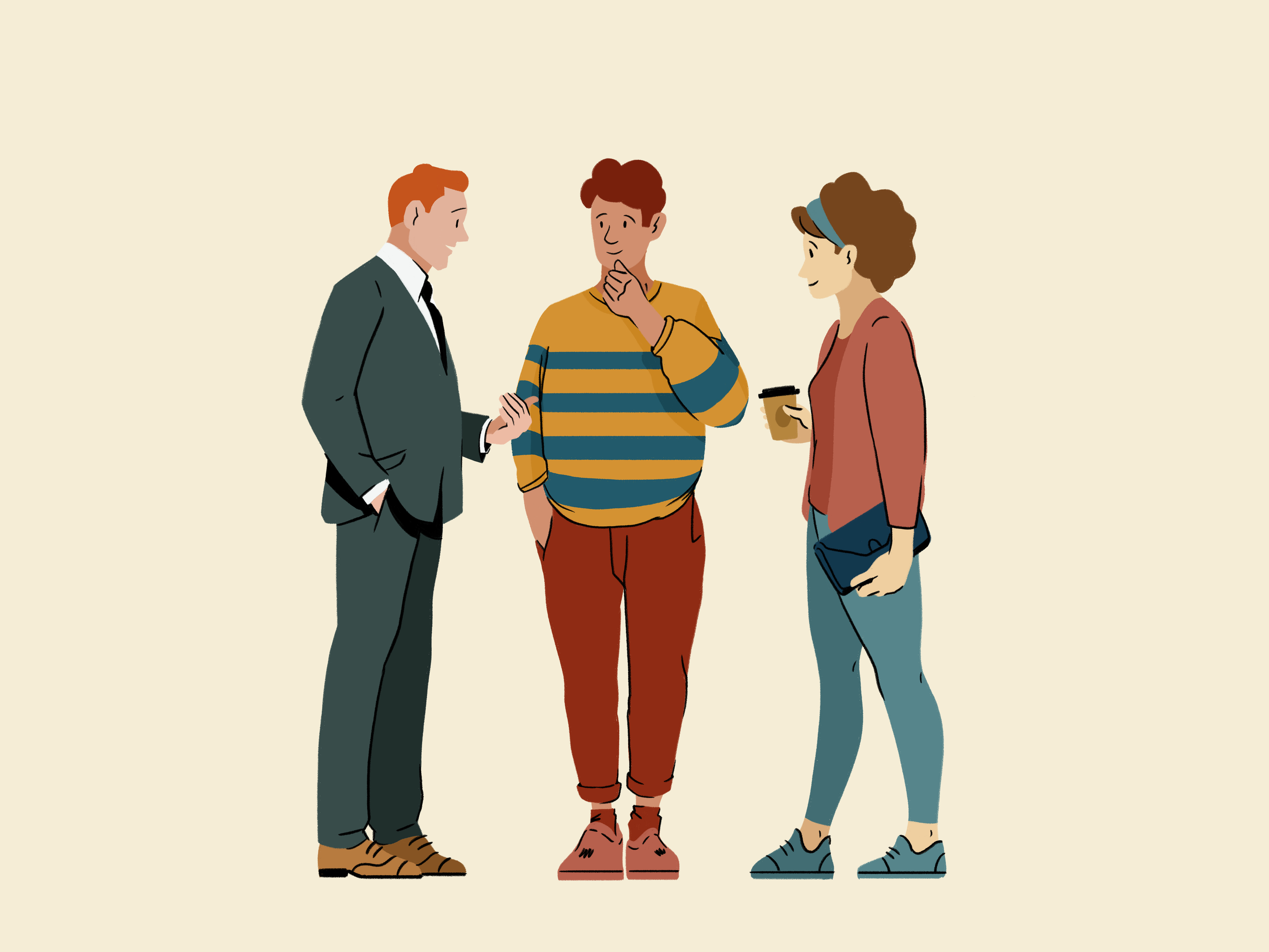 Step 3: Deliberation Process
Panel Chair leads the discussion
Go through the decision tree 
Decisions made by majority – each panel member has equal vote
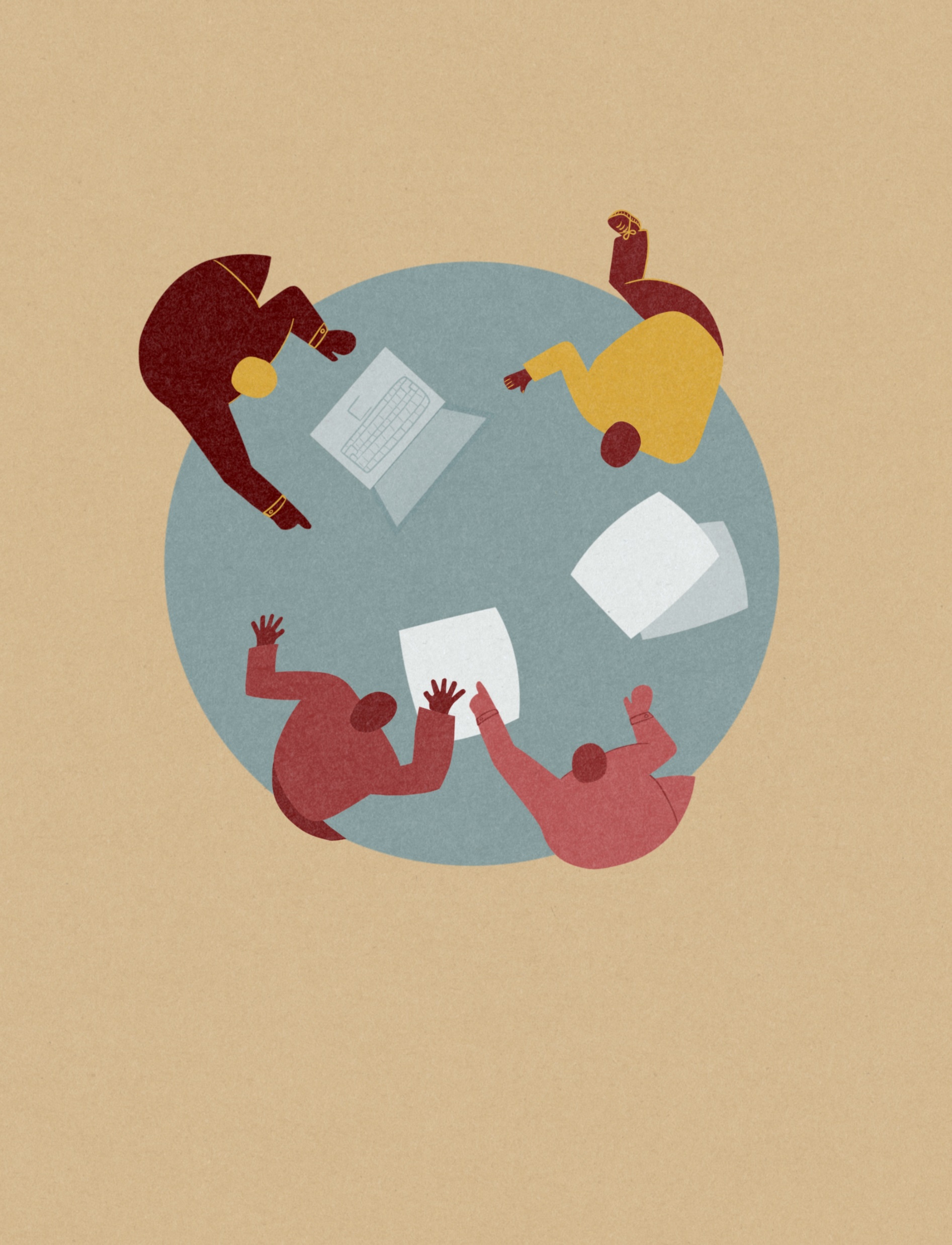 Step 3: Deliberation Process
Considerations:
If the panel requires more information – consider timeliness and fairness to applicant/registrant/complainant
Panels are not bound by previous decisions – each case must be decided on its own facts
Remember: an important principle of fairness is to treat cases alike
Step 4: Decisions & Reasons
Explain the why and why not for each issue
Analyze and explain why the panel reached that decision, provide examples if possible (not just conclusions)
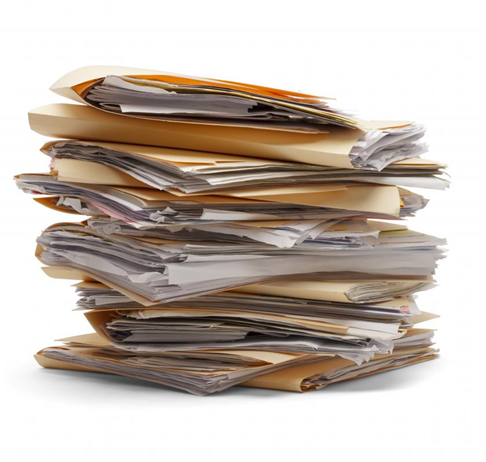 Step 4: Decisions & Reasons, cont’d
Why do we need reasons?
Reasons are required in ICRC and Registration panels in accordance with the Health Professions Procedural Code.
Clearly documented reasons provide rationale for the decision, which can be useful if the decision is appealed
Enhances fairness and transparency
Can improve the quality of decisions
Appeals
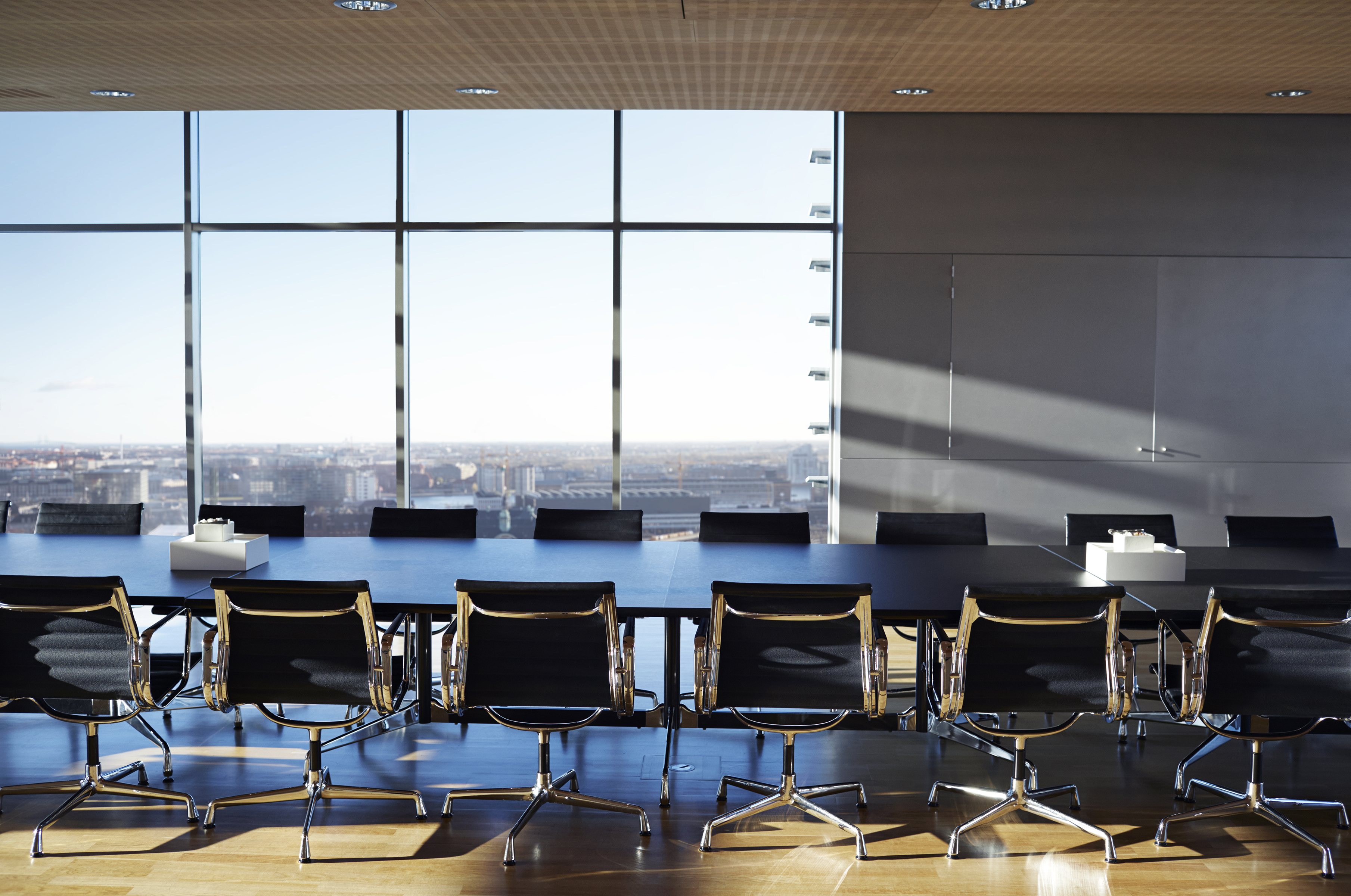 If the applicant/registrant or complainant disagrees with the outcomes of a Registration or Inquiries, Complaints and Reports panel decision, the decision can be appealed via the Health Professions Appeal and Review Board (HPARB).
Appeals: What is HPARB?
HPARB is:

independent adjudicative agency
independent of government
Board members are not government of Ontario employees
not allowed to be or to have ever been members of a regulated health profession or Health College
Board members are appointed by the Lieutenant Governor-in-Council
powers and processes are specified in the Regulated Health Professions Act, 1991
Appeals: Review vs. Hearing
When filing an appeal, the party requesting the appeal may choose whether they would like to proceed with a review or a hearing.
Appeals: What can HPARB decide? (Registration)
For Registration appeals:

Confirm the Registration Committee’s order or proposed decision;
Require the College to issue a certificate of registration or licence to the applicant upon successful completion of any examinations or training the Registration Committee may specify;
Appeals: What can HPARB decide? (Registration), cont’d
For Registration appeals (cont’d):

Require the Committee to issue a certificate of registration or licence to the applicant, with any terms, conditions and limitations the Board considers appropriate (if the applicant qualifies for registration and if the Registration Committee is determined to have exercised its powers improperly); or to
Refer the matter back to the Registration Committee.
Appeals: What can HPARB decide? (ICRC)
For Inquiries, Complaints & Reports appeals:

Refer the matter back to the Inquiries, Complaints and Reports Committee;
Make recommendations to the Committee;
Require the Committee to do things it is legally capable of doing; or to
Confirm the Committee’s decision.
Monitoring
The College monitors all registrants who have conditions on their practice. 

Monitoring ensures that RPs comply with the decisions that arise from the College’s statutory committees.
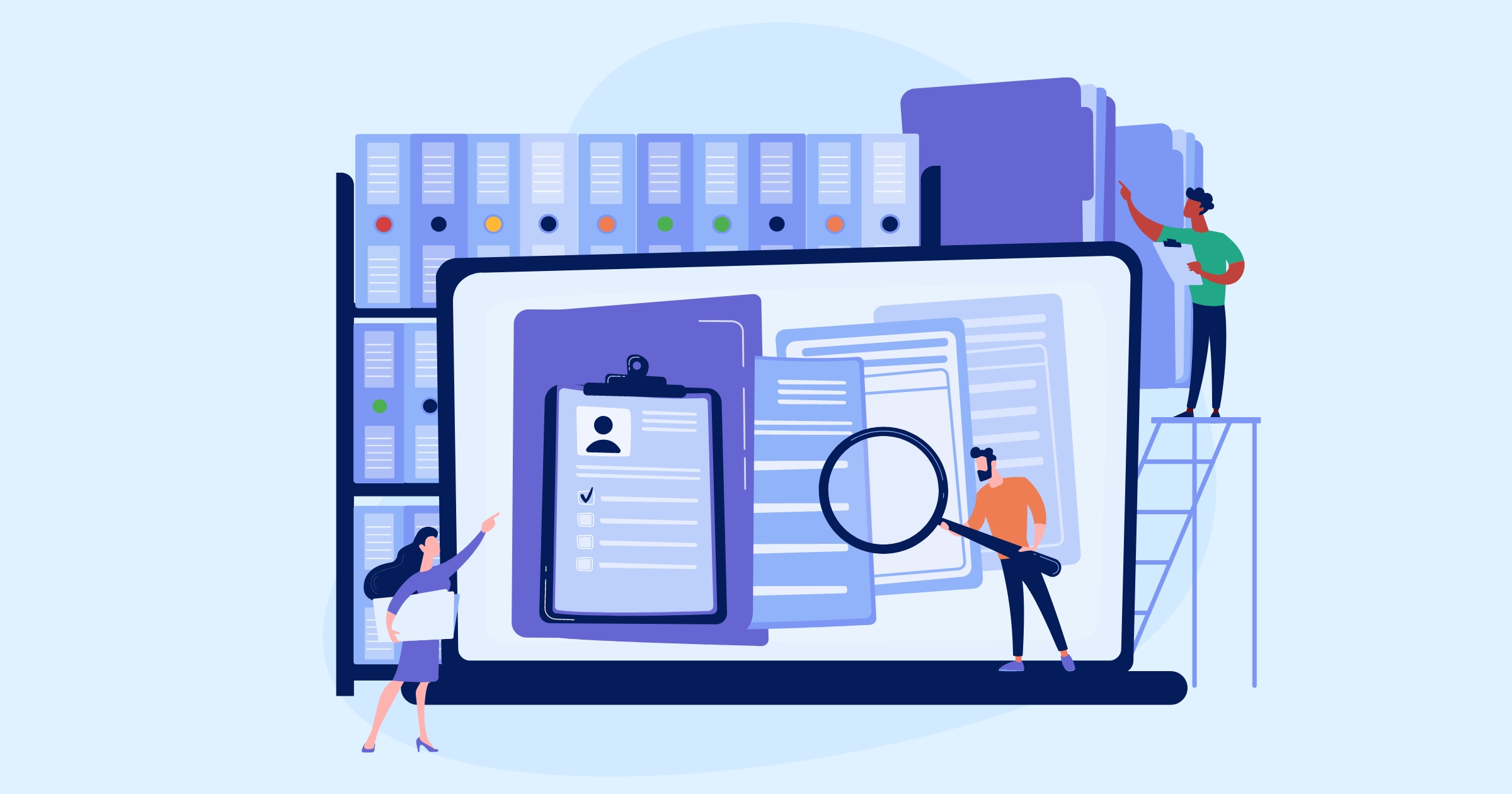 [Speaker Notes: Monitoring may include researching and interviewing clinical supervisors, gathering documentation, conducting calls with treating health care professionals, and/or the RPs themselves.]
Monitoring
One purpose of the monitoring function is to mitigate the risk of non-compliance by being proactive in ensuring compliance, versus reacting once a breach has occurred.
[Speaker Notes: Monitoring may include researching and interviewing clinical supervisors, gathering documentation, conducting calls with treating health care professionals, and/or the RPs themselves.

At the heart of this work is the need to]
Monitoring
The following are examples of obligations the monitoring department will keep track of:
Agreements or undertakings between an RP and the College; 
RPs whose certificates of registration are subject to terms, conditions or limitations;
Completion of Specified Continuing Remediation and Education Programs (SCERP); 
Attendance at cautions
Attendance at Reprimands; 
Fines and/or costs; 
Suspensions; and 
RPs whose certificates of registration have been surrendered, suspended or revoked with incomplete conditions.
[Speaker Notes: The College monitors all registrants who have conditions on their practice.

Monitoring ensures that RPs comply with the decisions that arise from the College’s statutory committees, including Registration, Quality Assurance, Discipline, FTP and ICRC.]
Resources & Further Reading
CRPO Committee competency matrix
https://www.crpo.ca/wp-content/uploads/2020/09/CRPO-Committee-Competency-Matrix_September-2020.pdf

CRPO Committee Composition Matrix:
https://www.crpo.ca/wp-content/uploads/2020/09/CRPO-Committee-Composition-Matrix_September-2020.pdf

CRPO Discipline and FTP Hearing Panel competency matrix:
https://www.crpo.ca/wp-content/uploads/2020/09/CRPO-Discipline-and-FTP-Hearing-Panel-Competency-Matrix_September-2020.pdf
Next Steps
You have now completed the CRPO onboarding governance modules.

You’re encouraged to access the governance resource library in Aprio where you will find tip sheets, videos, podcasts and other resources to support your learning.